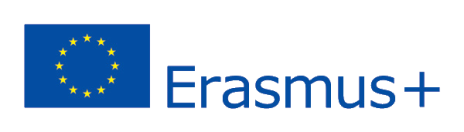 2020-1-UK01-KA201-079177
Muut sosiaaliset verkostot
Sosiaalisten verkostojen hyödyntäminen opetuksessa
Twitter - yleiskatsaus
Twitter on mikroblogipalvelu
Käyttäjien lyhyitä, noin 140 merkin (tai alle) pituisia päivityksiä, joita usein kutsutaan tviiteiksi. Nämä viestit julkaistaan käyttäjän profiilissa sekä hänen seuraajilleen, ja ne ovat löydettävissä Twitterin hakutoiminnon avulla.
26% käyttäjistä on 18-29-vuotiaita
Twitter-Terminologiaa
Tviitti: yksittäinen julkaisu. 
Uudelleentviittaus (RT): toisen henkilön tviitin uudelleen jakaminen.
@tunnus: julkinen viesti, joka on kohdennettu tietylle henkilölle.
Direct: viesti seuraajalle
 #Hashtag: Aihetunniste, joka järjestelee ryhmiä & keskusteluja
Listat: Järjestelevät seuraajiasi
Twitter ja kurssien kehittäminen
Lisää opettajan ja opiskelijan välistä vuorovaikutusta
Helpottaa etäopiskelun haasteita
Auttaa opiskelijaa organisoimaan
Tarjoaa opettajille alustan, jolla he voivat vahvistaa identiteettiään ja kannustaa opiskelijoita 
Opiskelijat voivat ilmoittaa opettajalleen, että he ovat saaneet kurssitehtävän valmiiksi
TikTok - yleiskatsaus
TikTok on lyhyiden videoiden jakamiseen perustuva mobiilisovellus
TikTok-sovellus tarjoaa käyttäjilleen laajan valikoiman ääniä ja laulunpalasia sekä mahdollisuuden lisätä erikoisefektejä ja filttereitä. 
TikTokissa on käytössä myös reaktio-ominaisuus, jonka avulla käyttäjät voivat kuvata ja jakaa reaktioitaan videoihin.
Yli miljardi aktiivista kuukausittaista käyttäjää vuonna 2021
Tiktokin käyttö opetuksessa
Ytimekkäitä oppitunteja
TikTok tarjoaa uuden tavan lähestyä ja jakaa sisältöä. Opettaja voi luoda alle minuutin pituisia videoita, jotka auttavat opiskelijoita ymmärtämään avainasiat nopeasti. 
Lisää opiskelijoiden aktiivisuutta
Twitch - yleiskatsaus
Twitch on reaaliaikaiseen suoratoistoon eli striimaamiseen perustuva alusta 
Suunniteltiin alun perin pelaajille pelikokemusten jakamista varten
 Vuonna 2015 Twitch lanseerasi toisen pelaamiseen liittymättömän kategorian nimeltä Creative, joka on tarkoitettu striimeille, jotka esittelevät taiteellisten ja luovien töiden tekemistä.
Twitchia hyödynnetään myös opetuskäytössä kuten ohjelmistokehityksen opetuksessa.
Taiteen striimaus
Taidestriimaus on vielä tutkimaton osa Twitch-yhteisöä 
Pohjimmiltaan taidestriimauksessa on kyse taiteen luomisen striimaamisesta: piirtämisestä, maalaamisesta, luonnostelusta, vesiväreillä maalamisesta jne.
Tästä on tullut niin suosittua, että aiheelle on perustettu oma kanavansa, niin kutsuttu Art Channel, joka on osa Twitchin Creative -alustaa
Pinterest
Pinterestissä voi löytää uusia ideoita ja jakaa niitä visuaalisesti tallentamalla kuvia ja videoita
Pinterest mahdollistaa käyttäjäliikenteen ohjauksen nettisivuille.
Pinterest käyttää Pin-lisäyksiä (kuvia tai videoita), jotka ohjaavat käyttäjän nettisivulle.
Löydä ja tule löydetyksi: Pinterestissa on mahdollista seurata toisia käyttäjiä, jolloin käyttäjä näkee heidän Pin-lisäyksensä syötteessään.
Pinterest opetuksessa
Pin-lisäykset ovat päivityksiä, jotka näkyvät Pinterestissa.
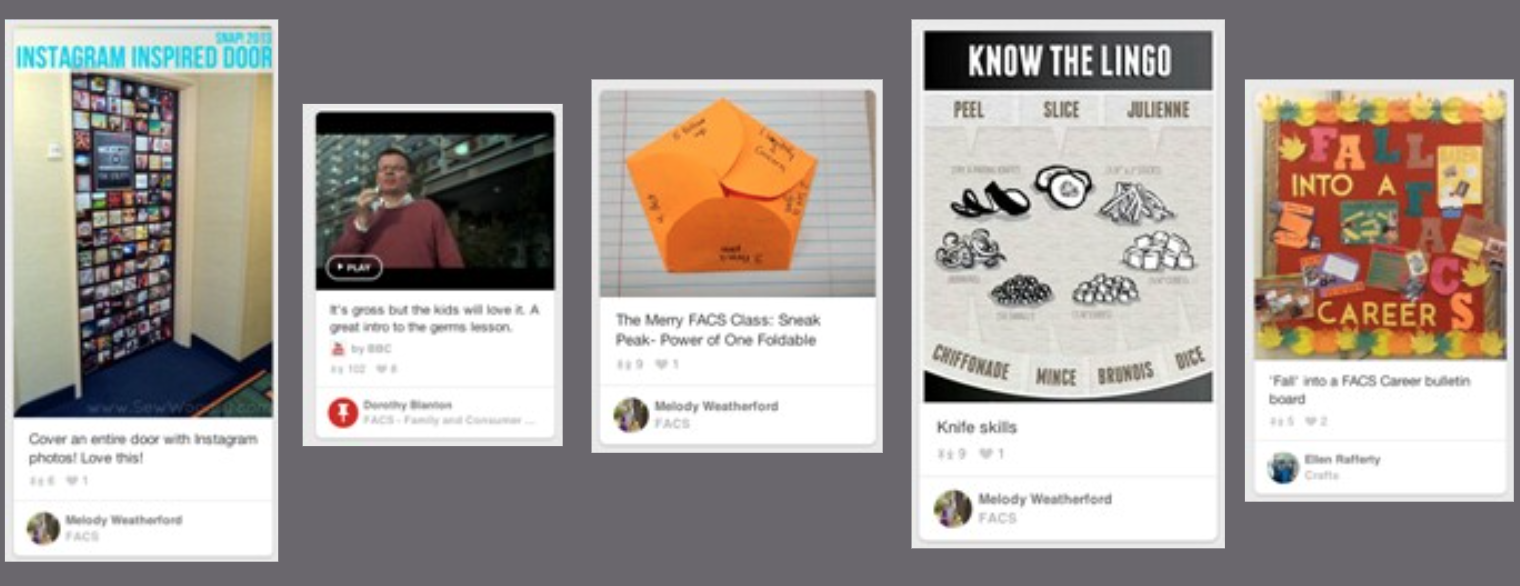 Pins
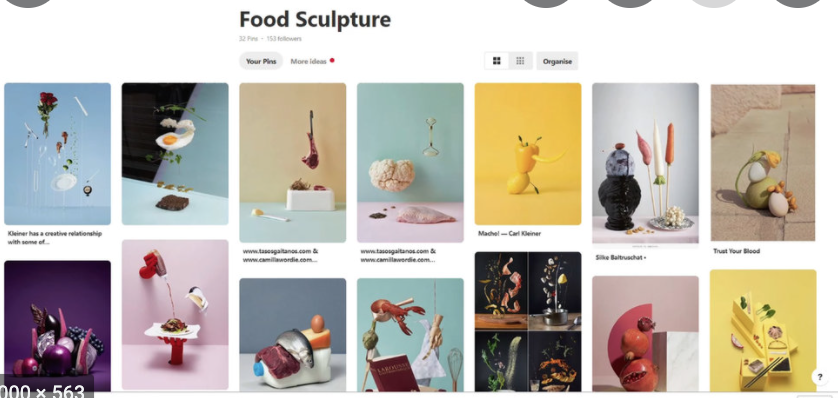 Board